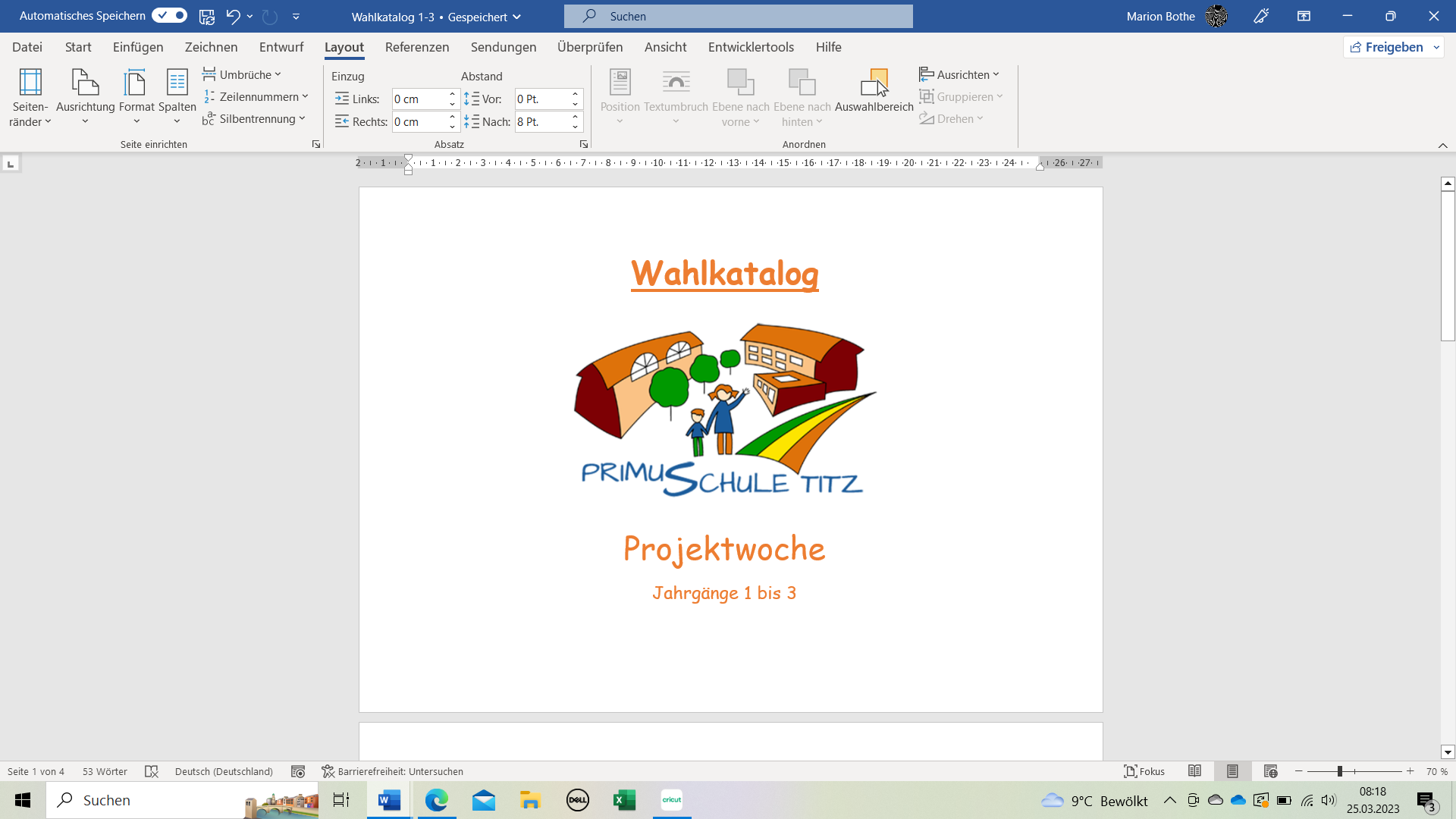 Aus den 13 Projekten könnt ihr 3 Wunschprojekte auswählen!

Viel Spaß!
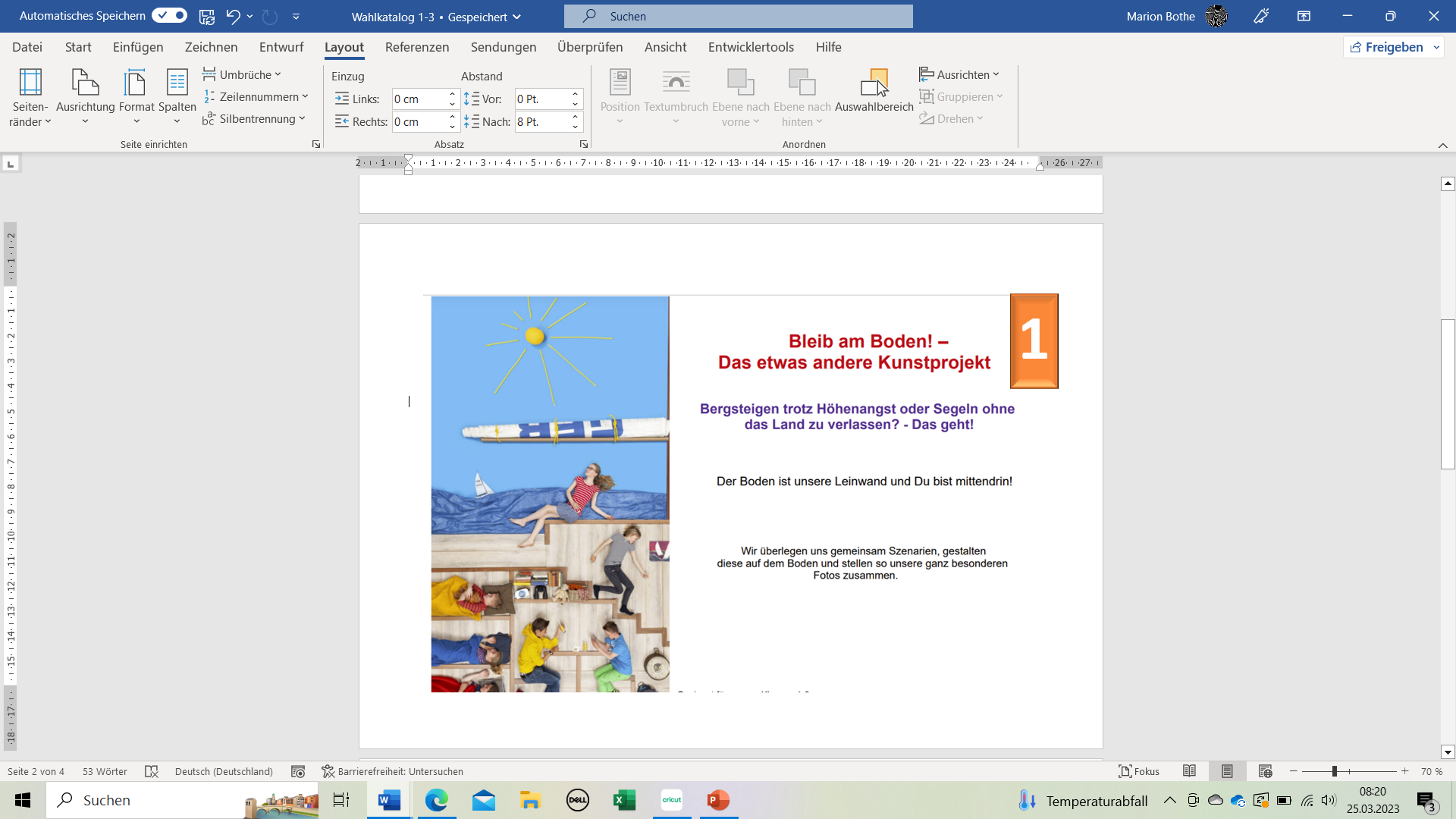 Bergsteigen trotz Höhenangst?
Segeln, ohne das Land zu verlassen? – Das geht!
Der Boden ist unsere Leinwand und du bis mittendrin!
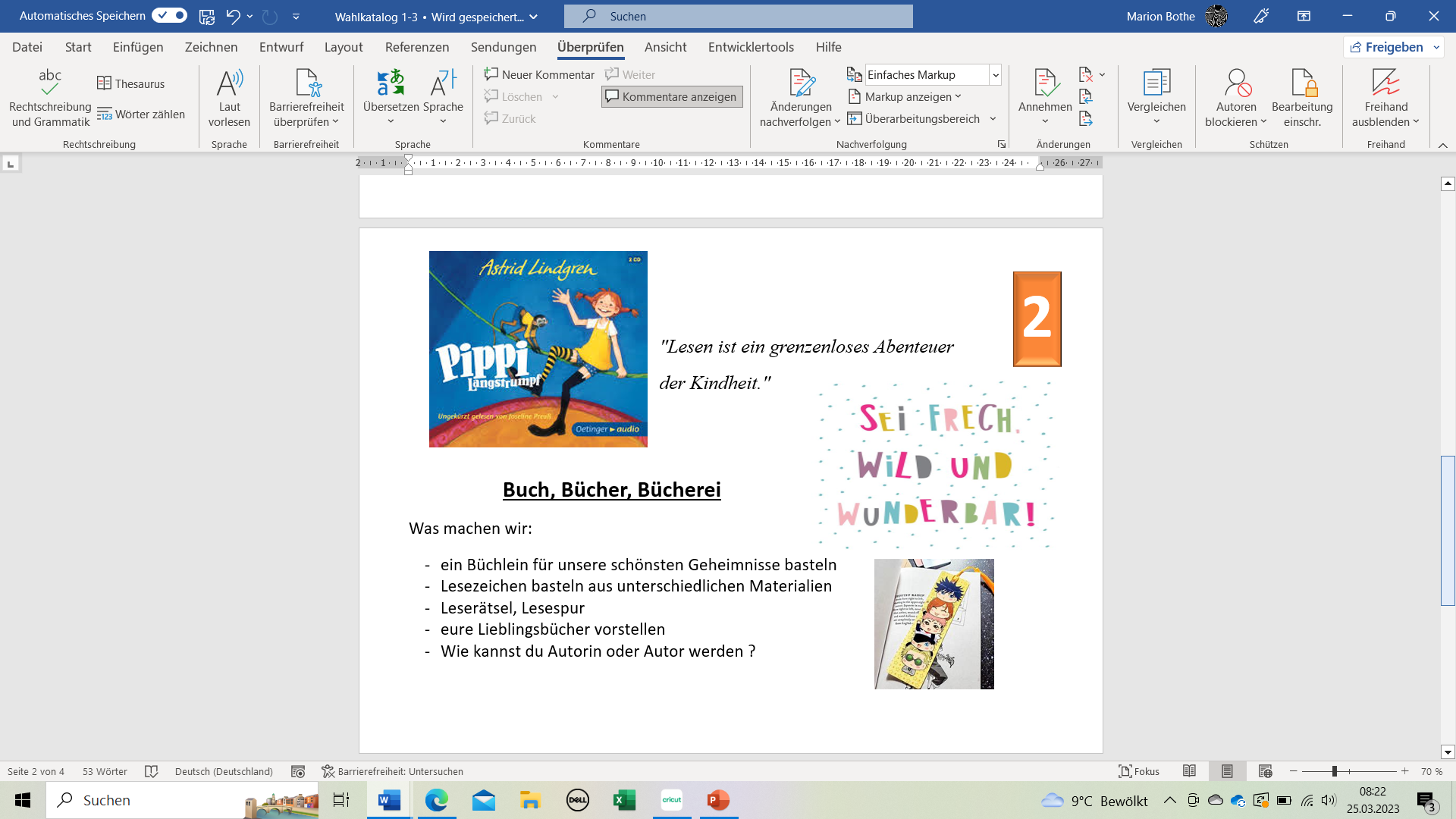 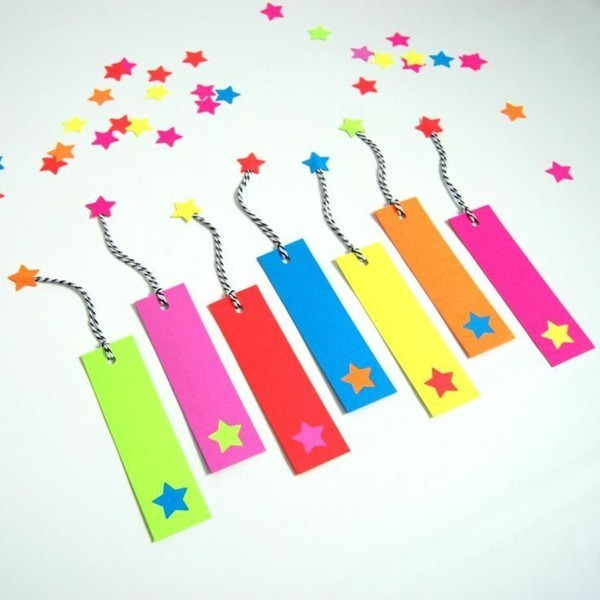 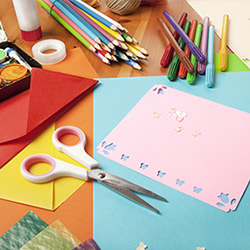 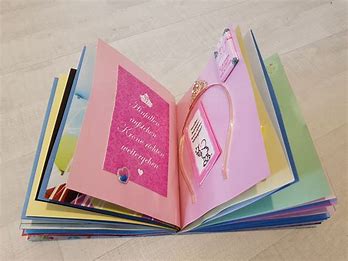 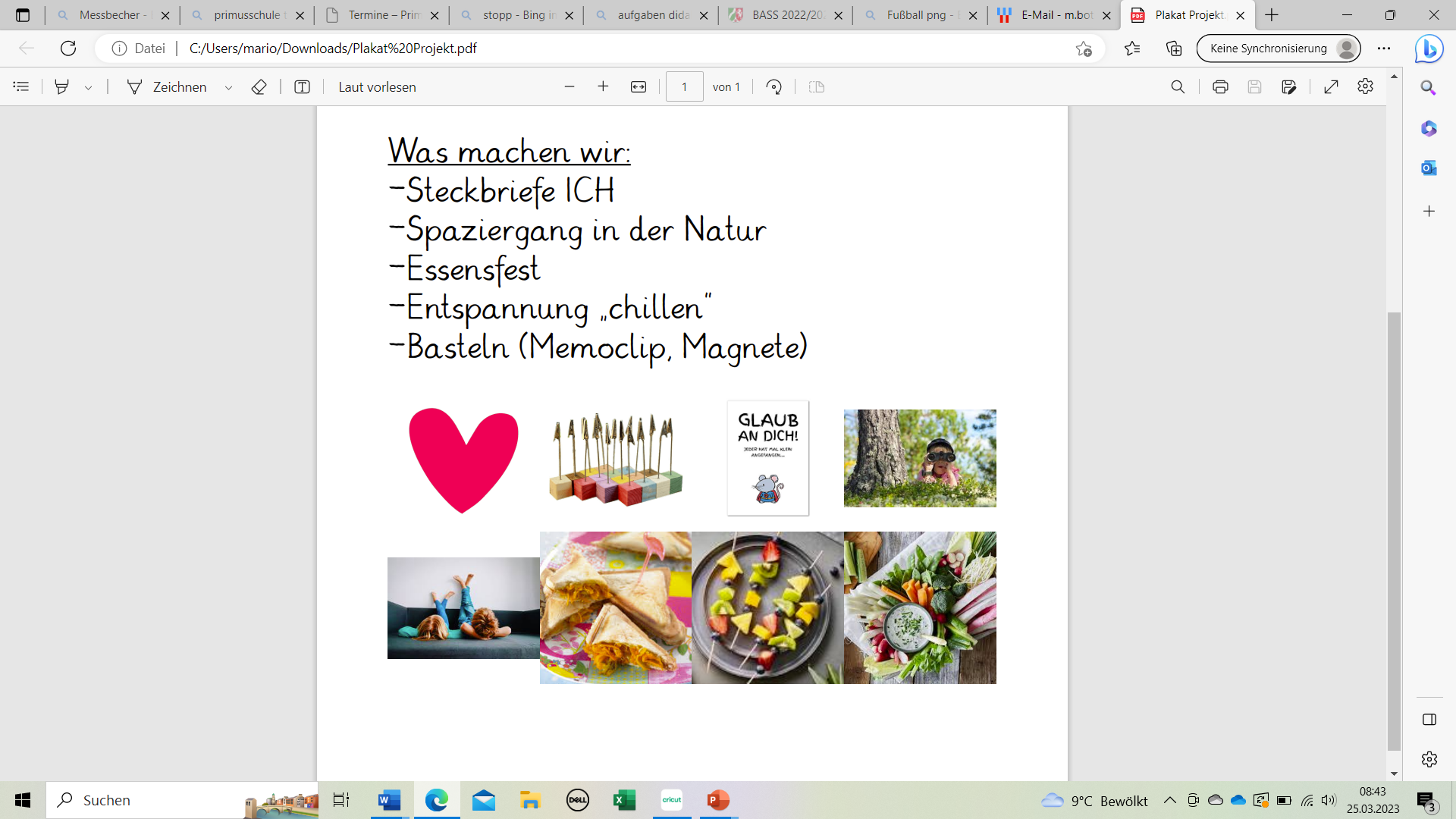 3
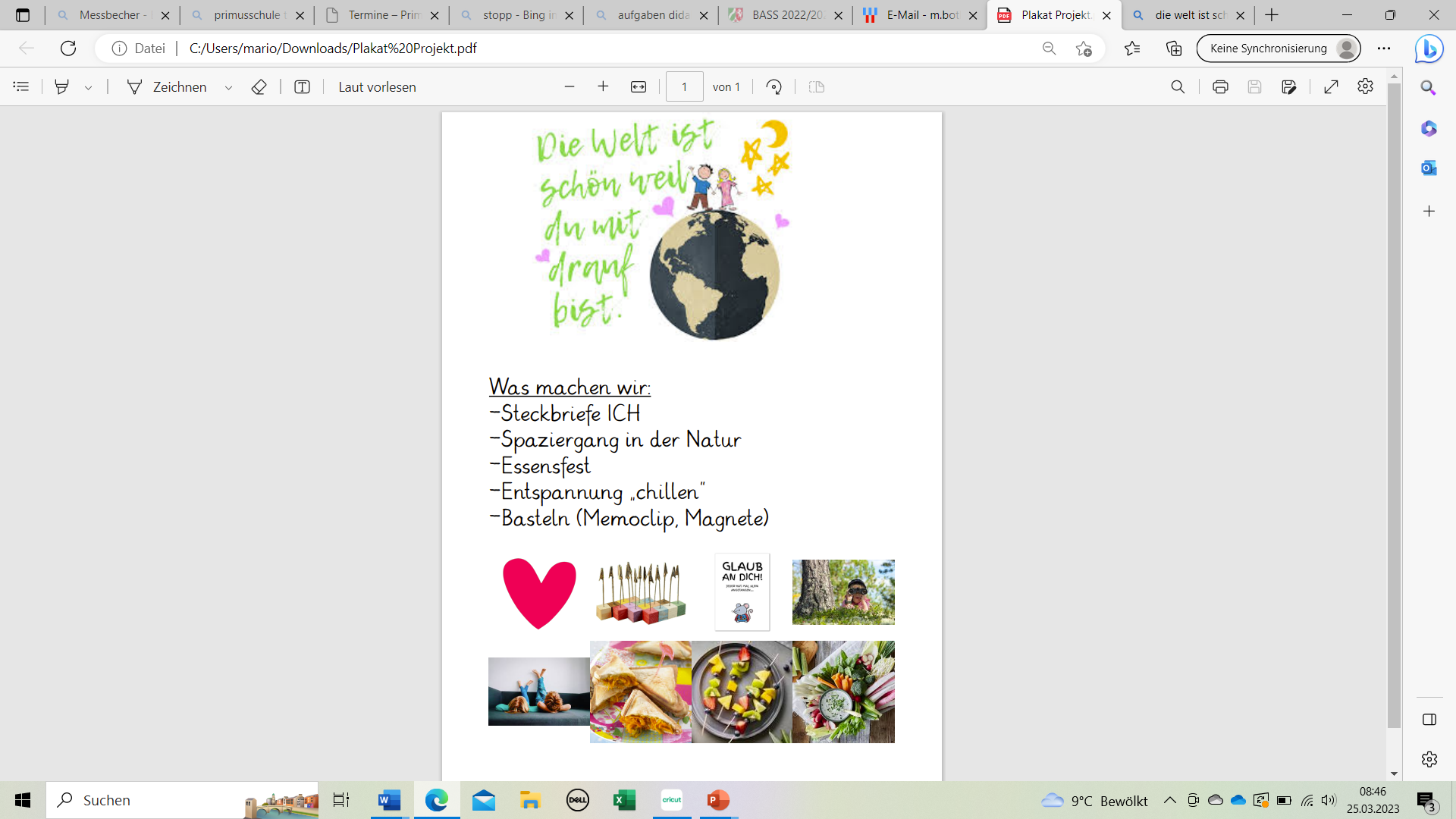 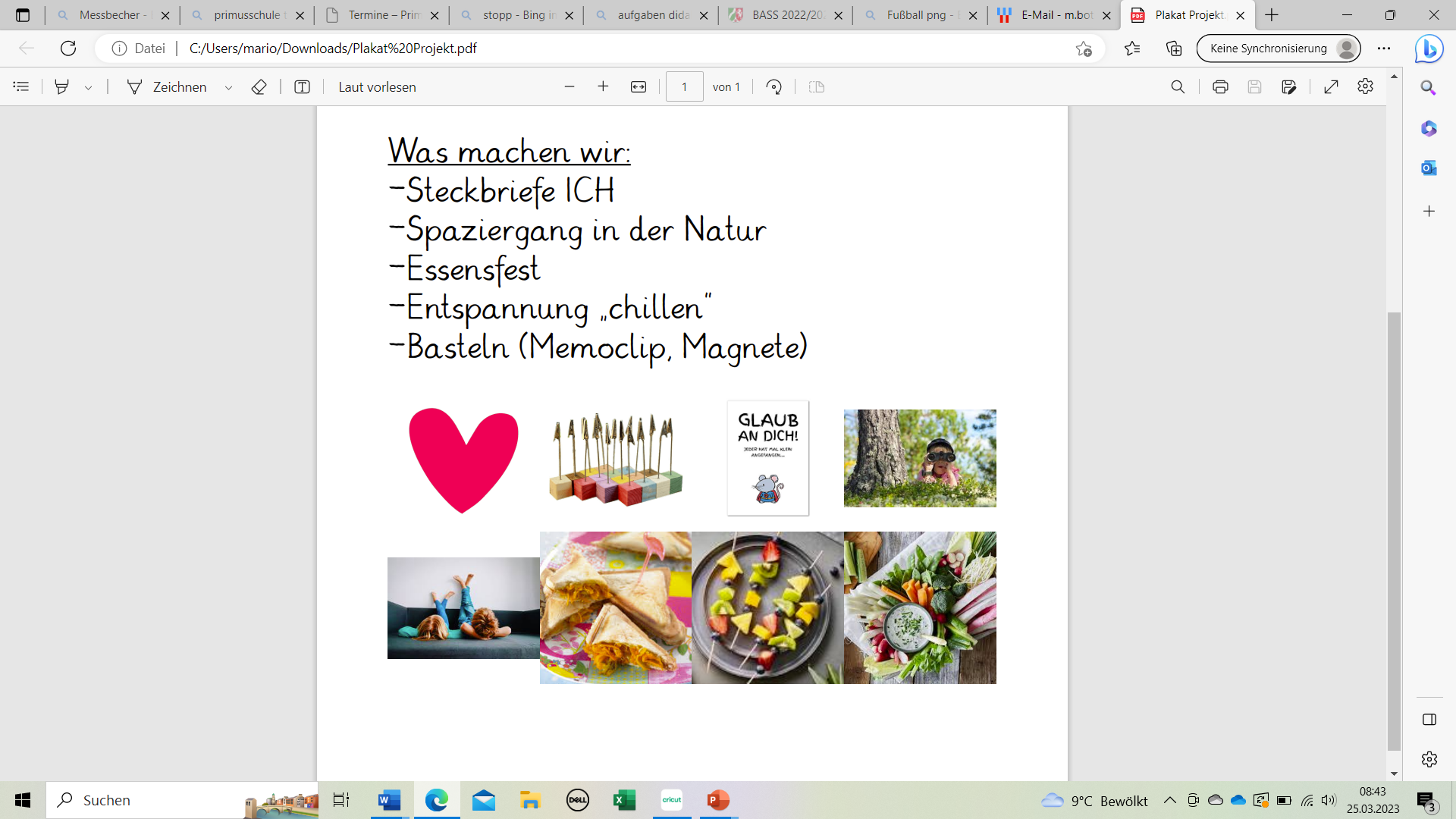 4
„Meine Welt im Schuhkarton“
 
Traumzimmer
Lieblingsmärchen
Serie und Co


Bastele dir deine 
kleine Welt im Schuhkarton



JG 2-6
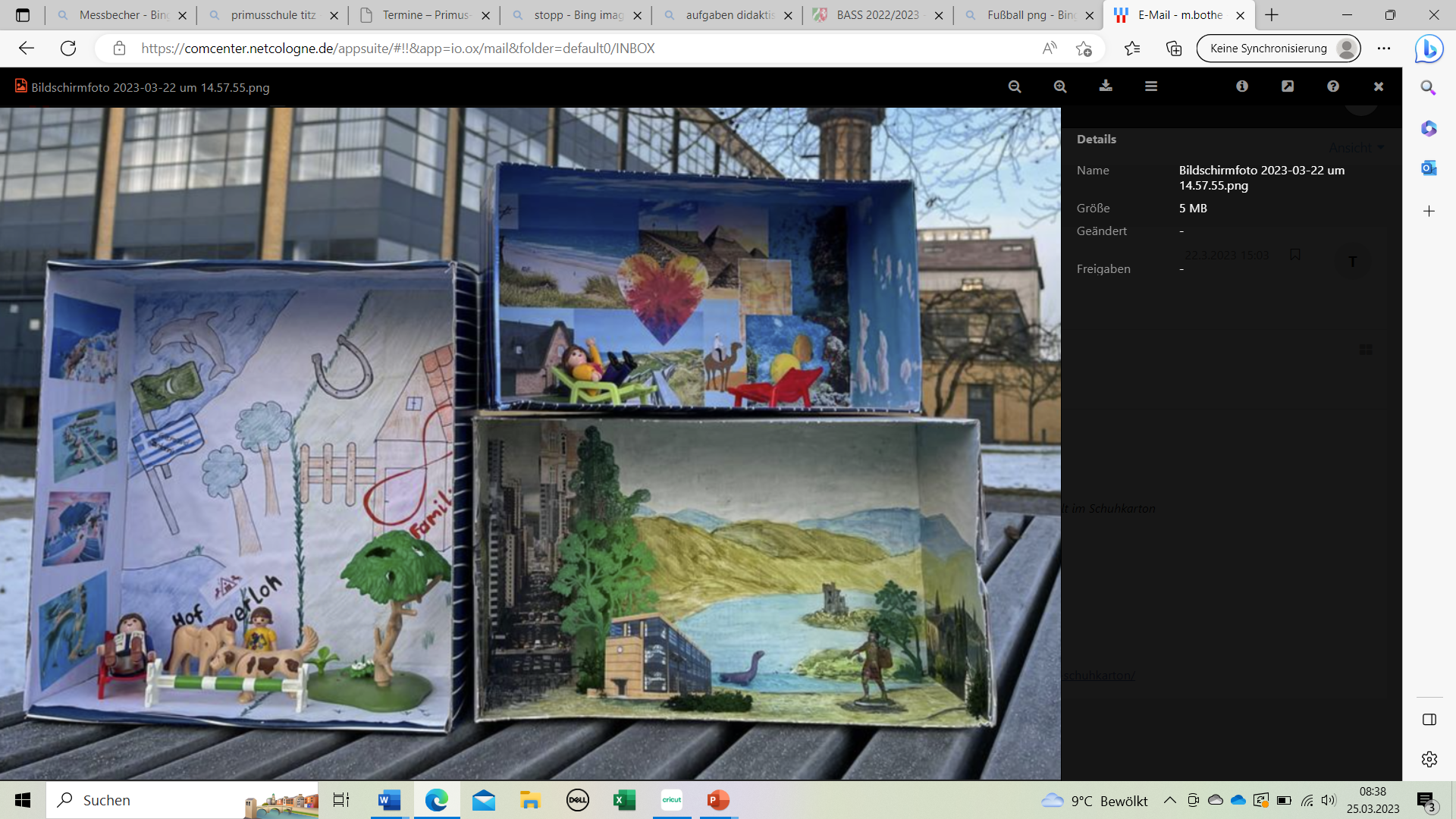 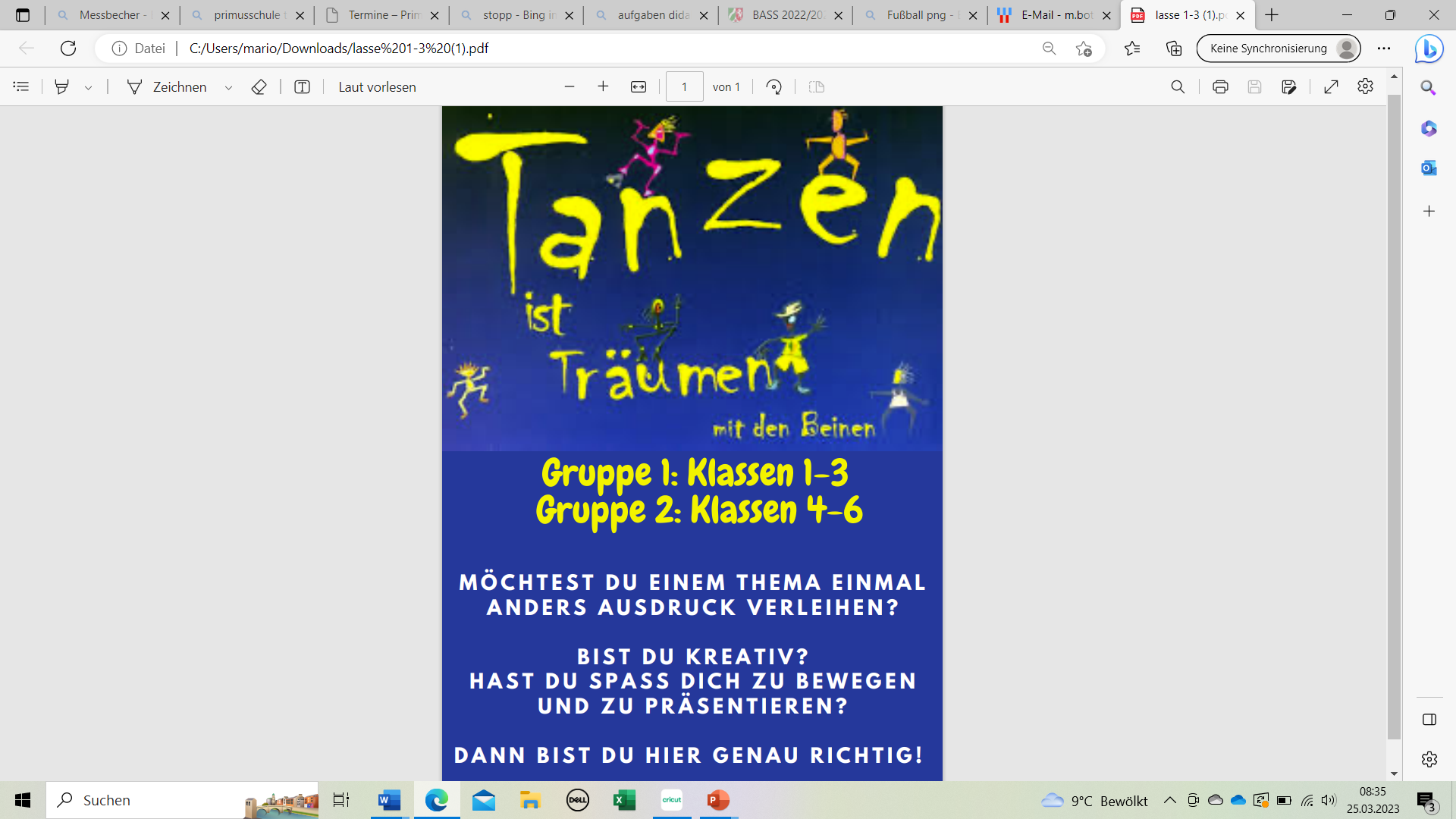 5
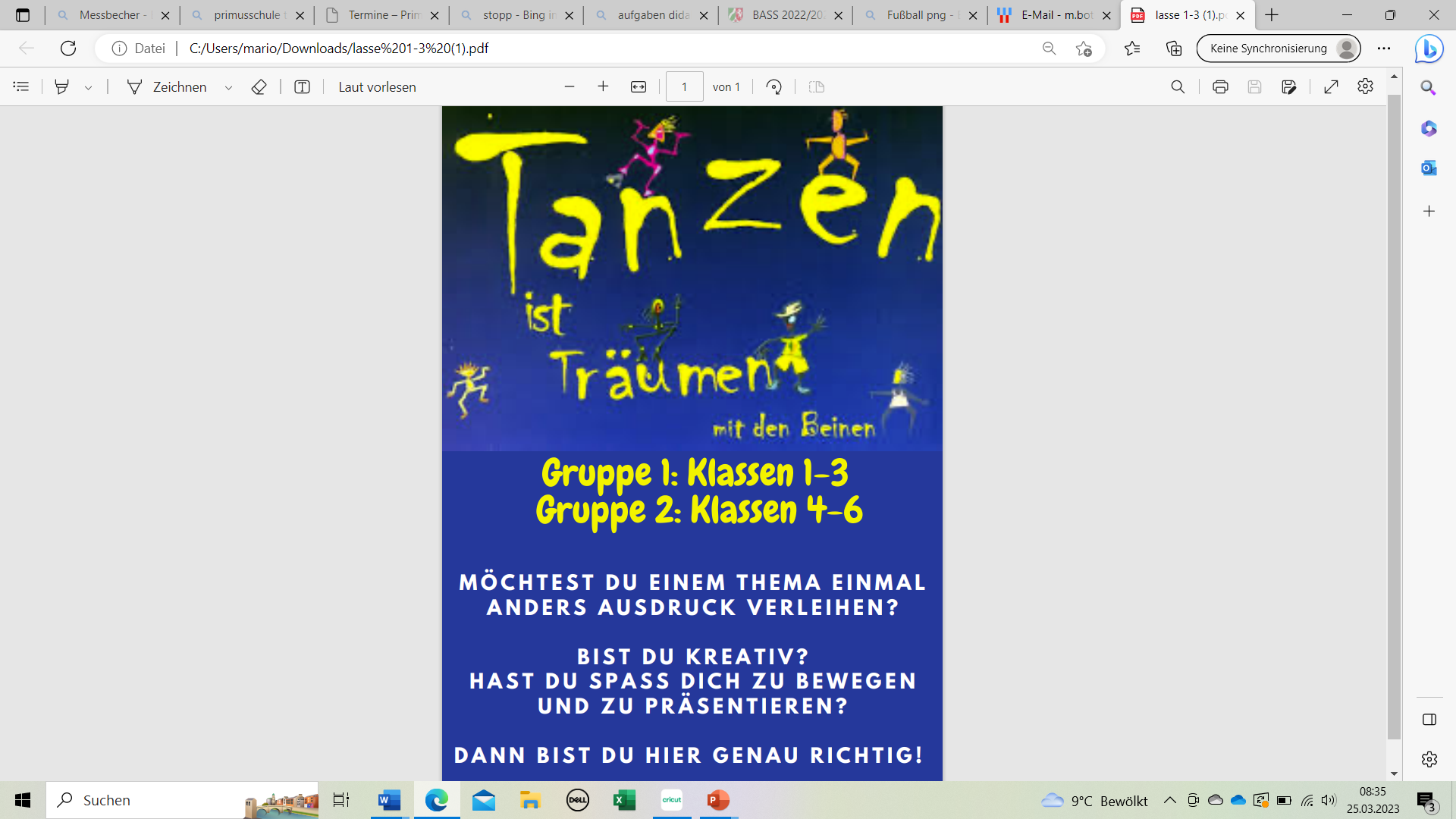 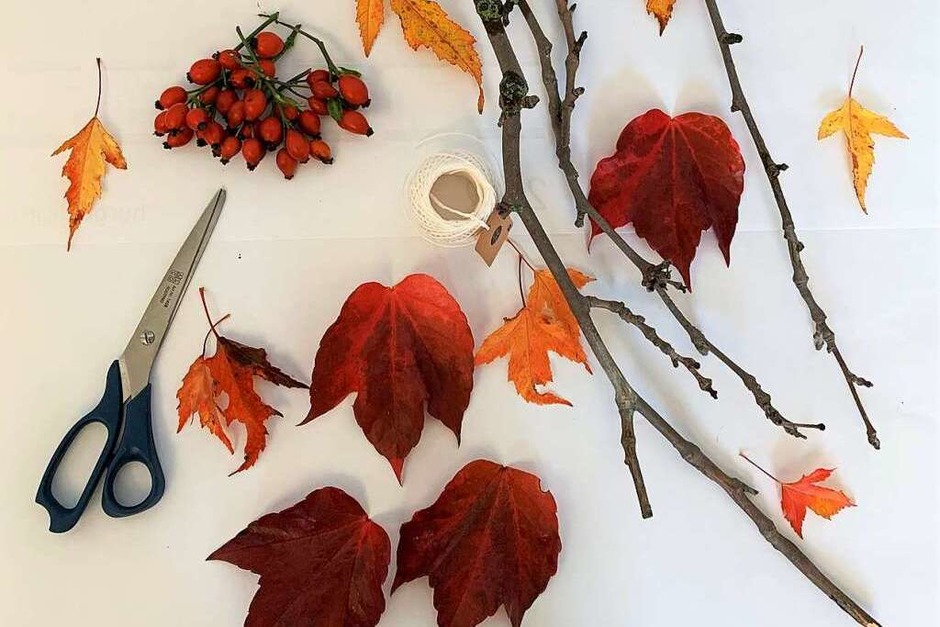 7
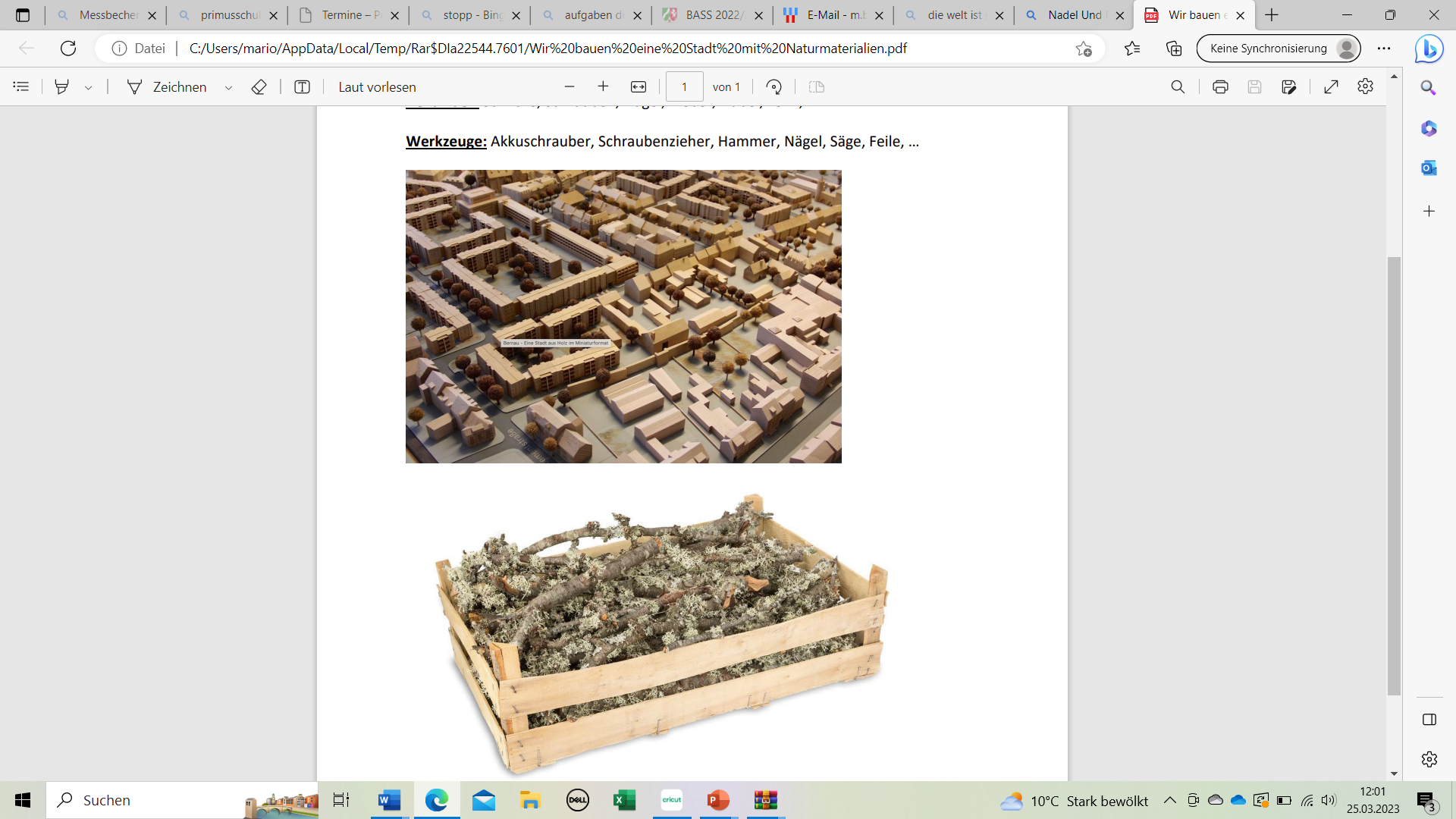 Wir bauen eine Stadt aus Naturmaterialien
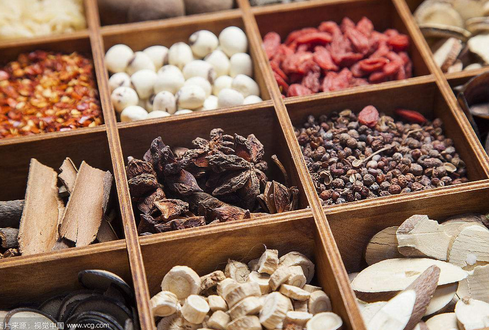 PRIMUS-Multikulti
8
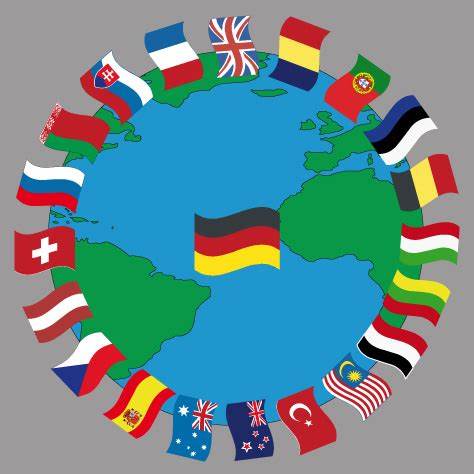 für DAZ Klassen
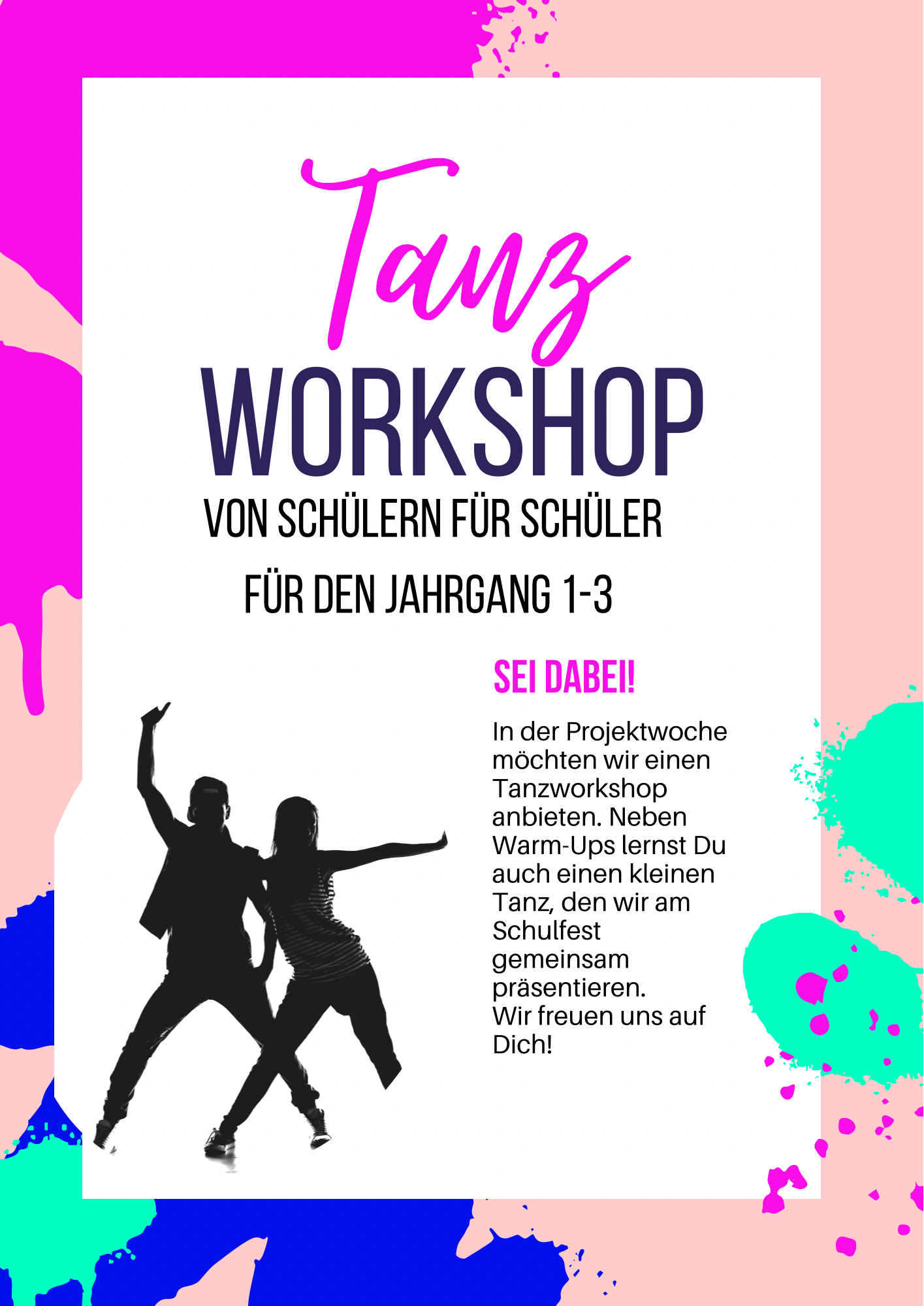 9
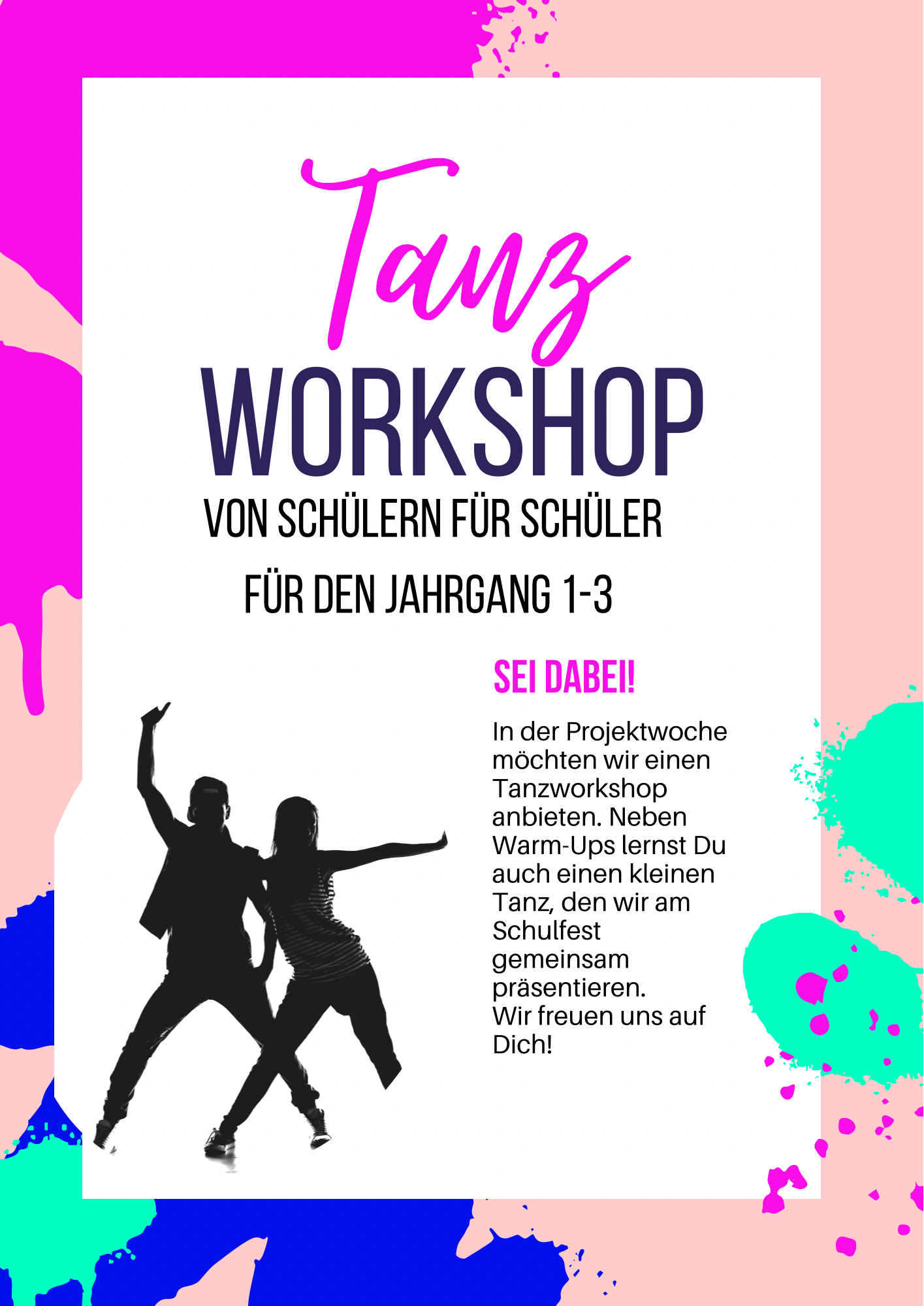 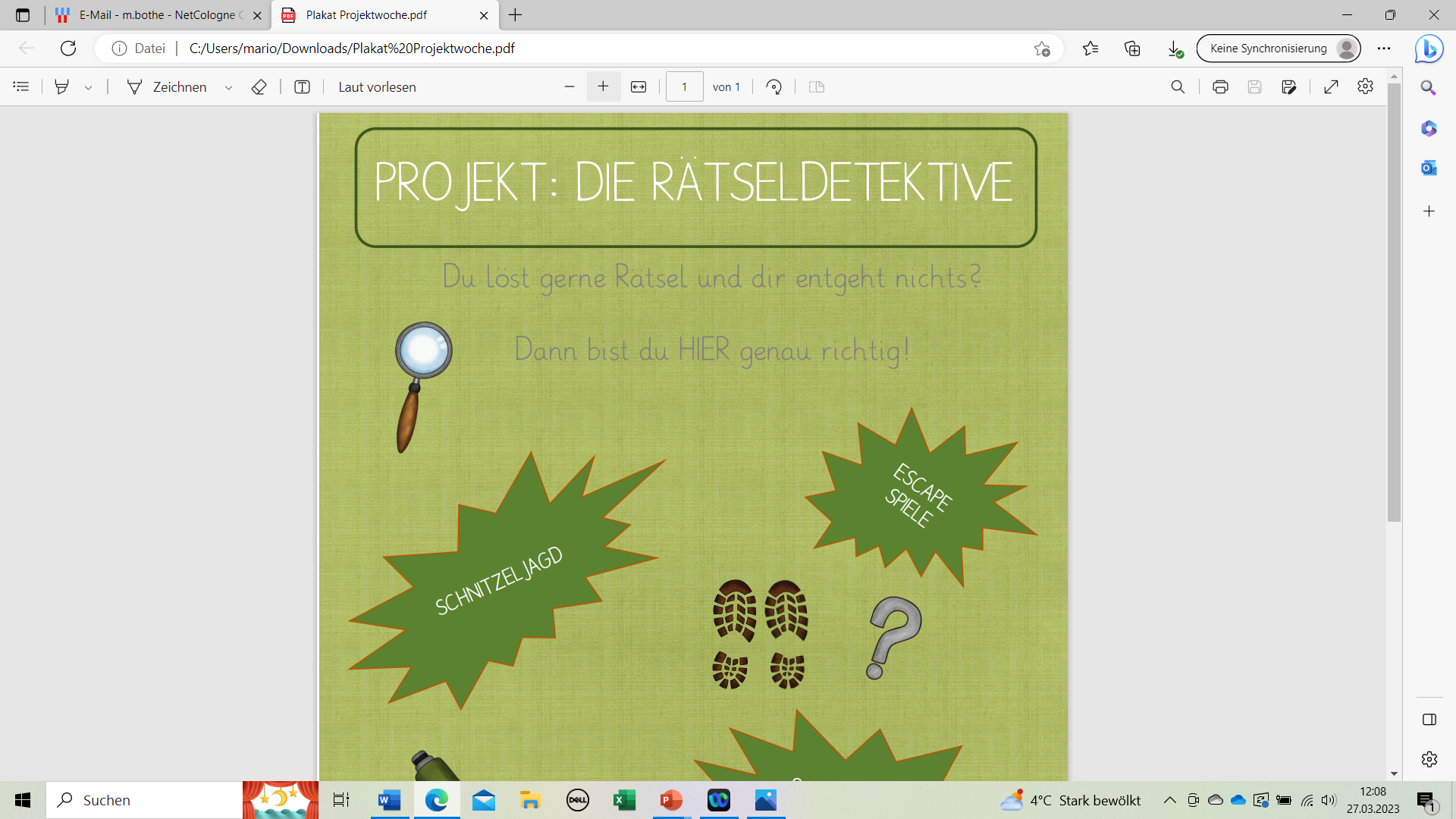 10
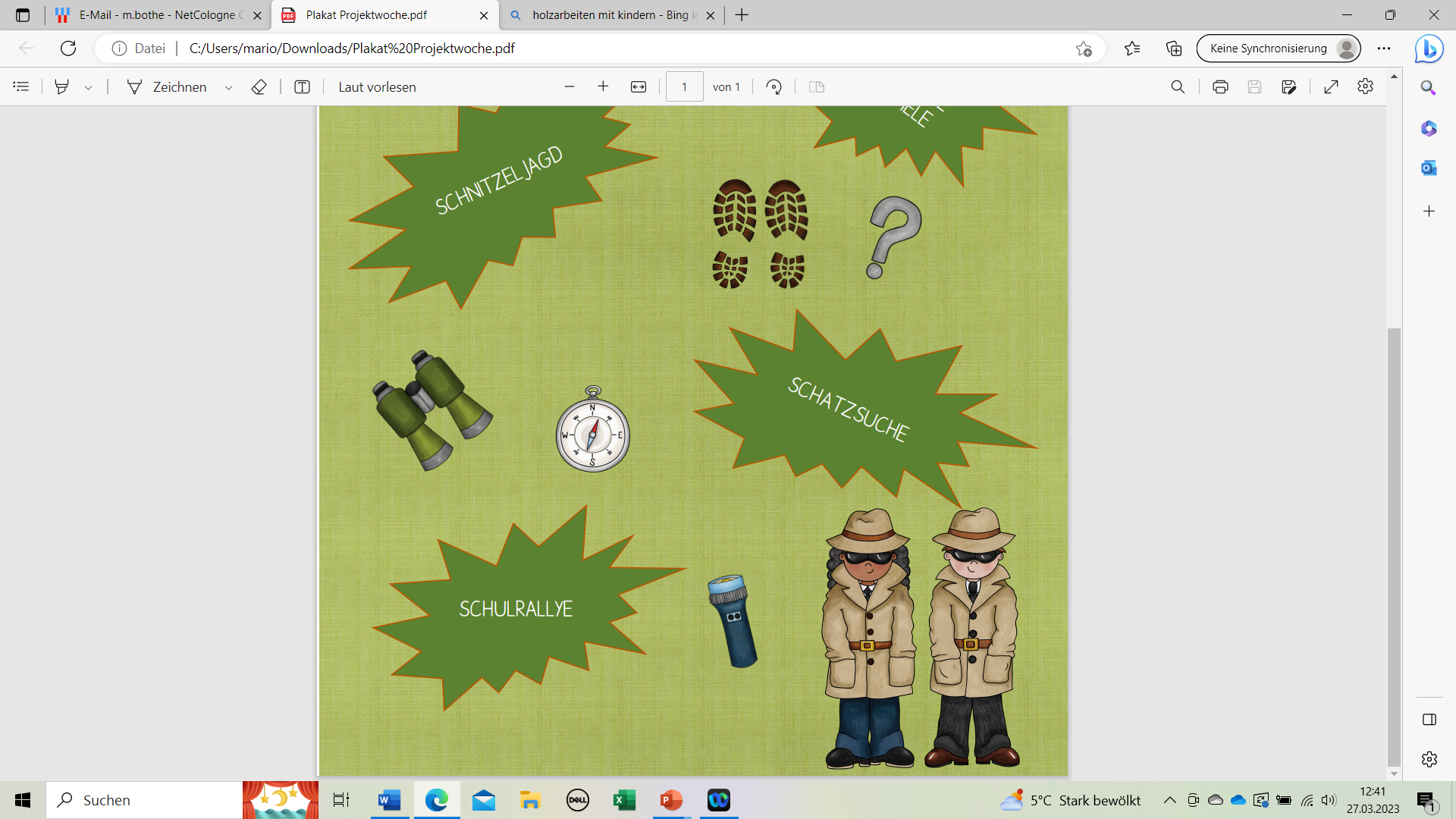 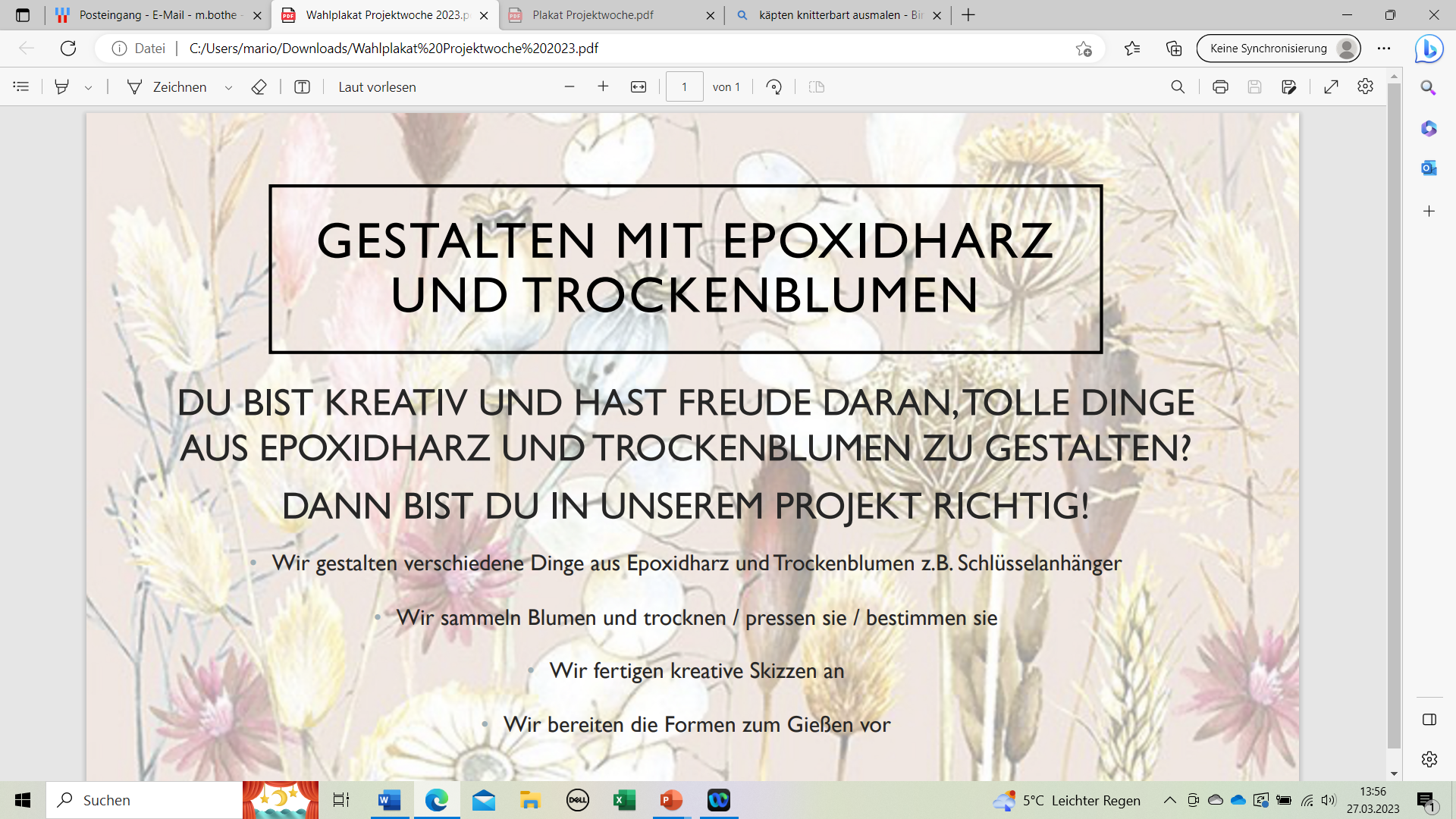 11
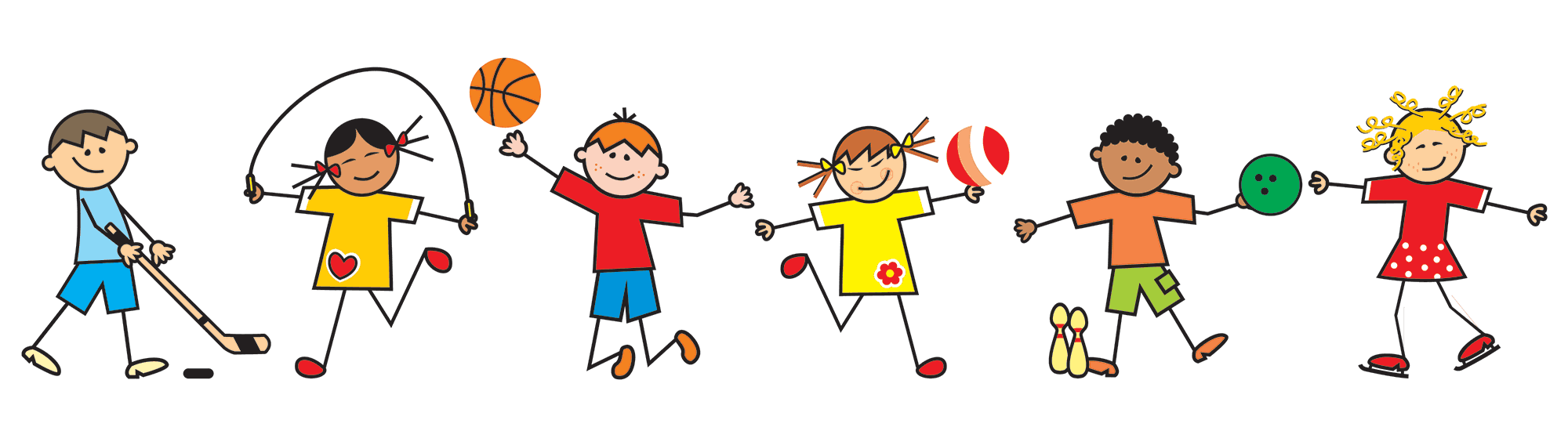 12
PIRMUS in Bewegung
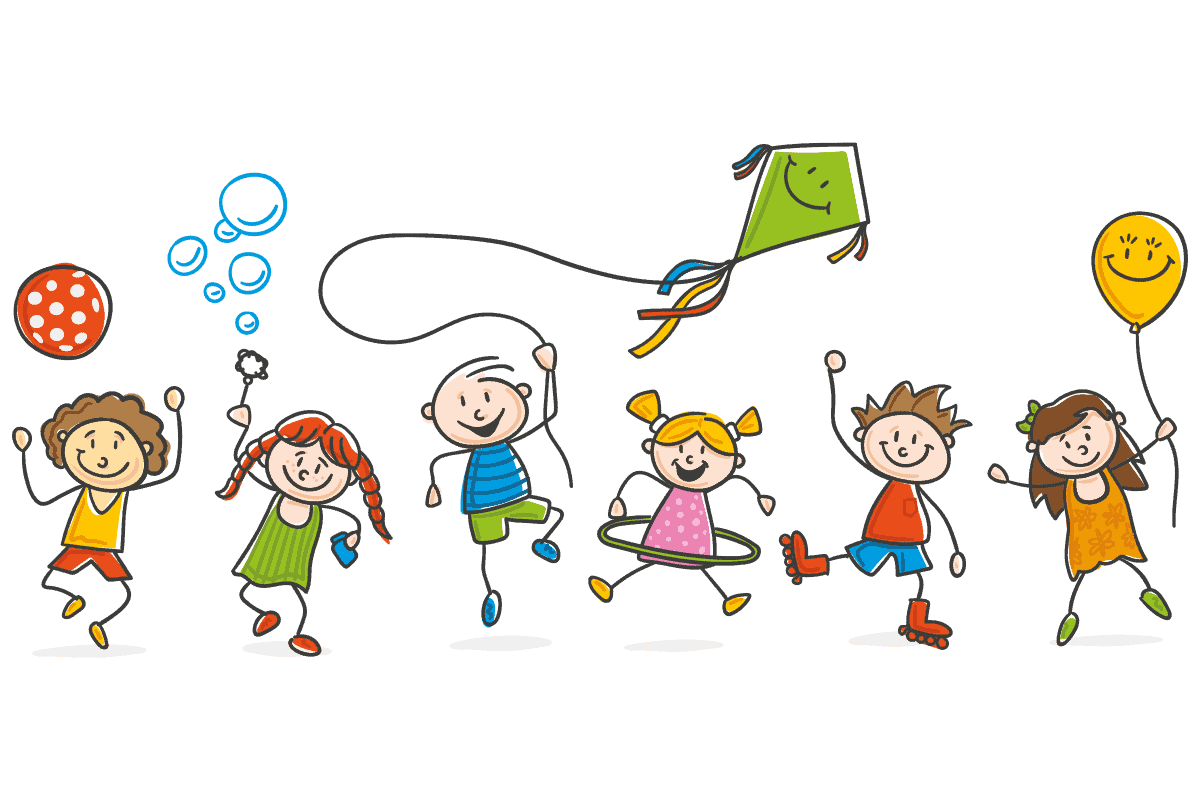 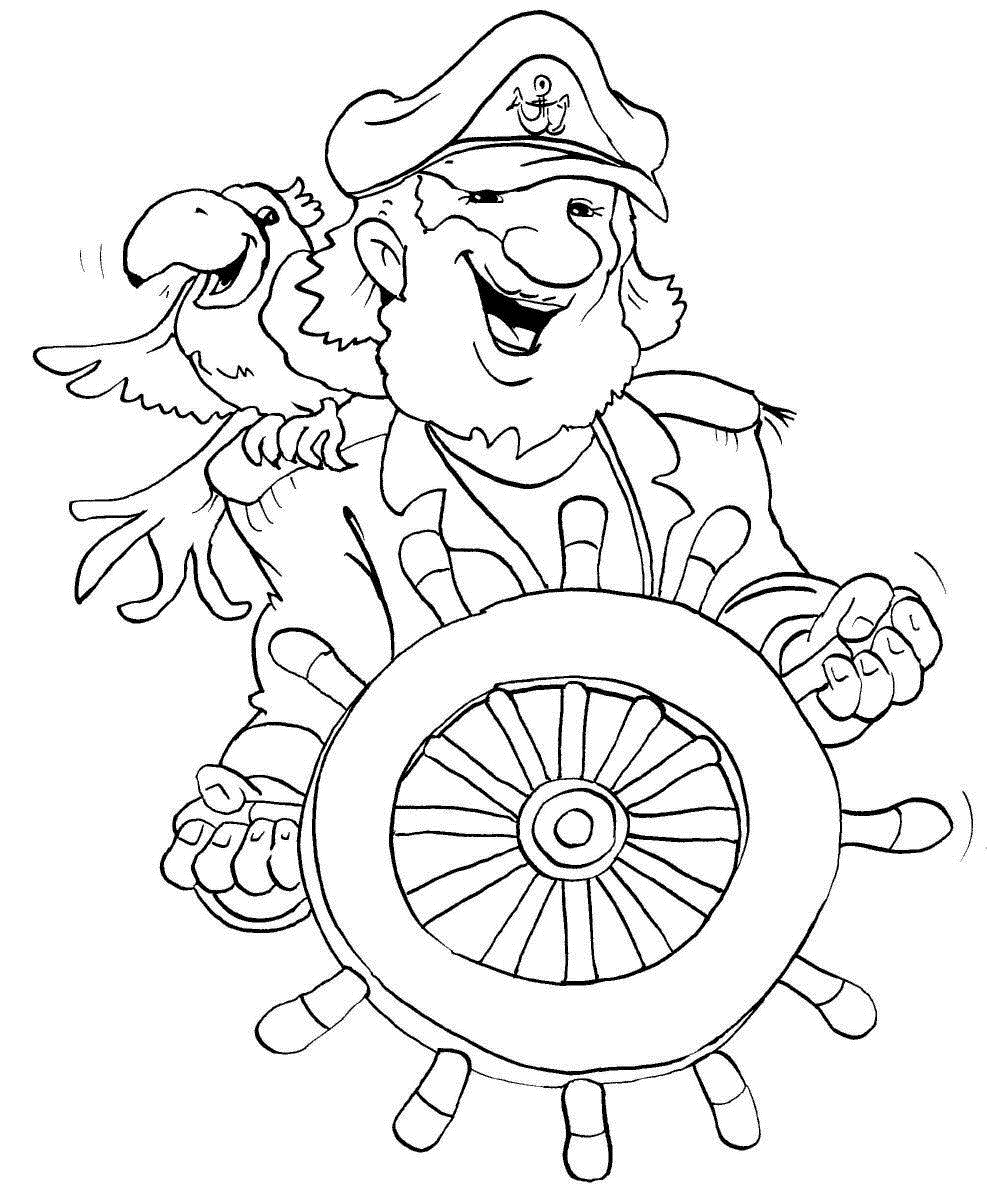 13
Käpten Knitterbart Ein Buchprojekt